12.1 Μετανάστευση
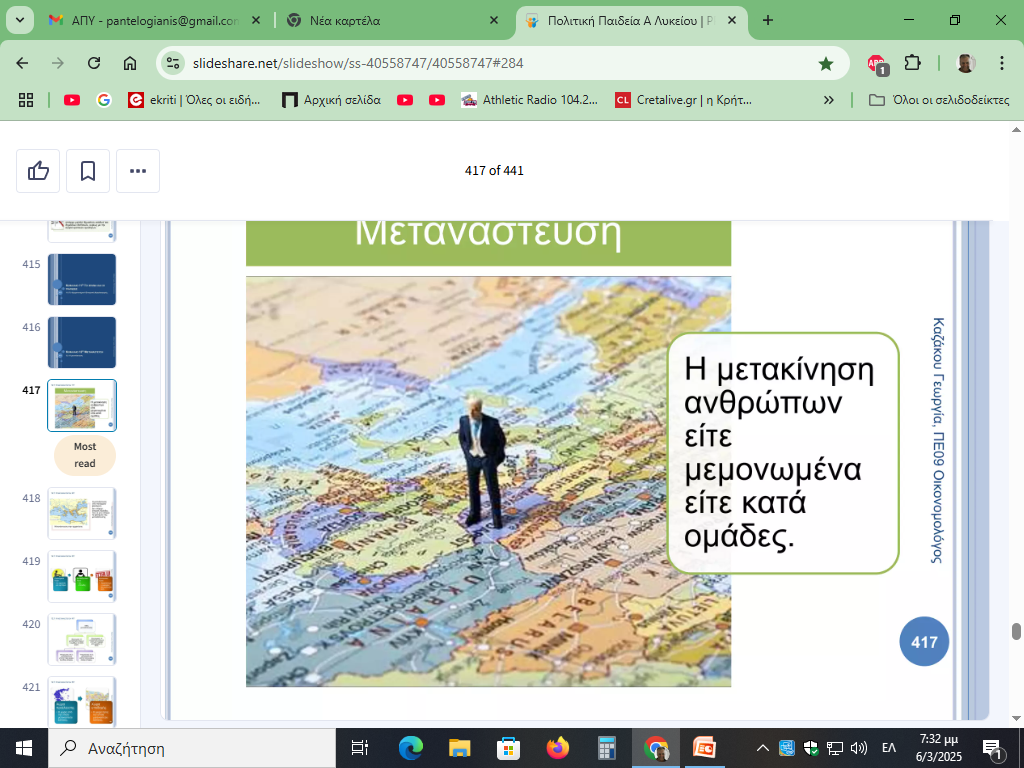 Η ιστορική διάσταση της μετανάστευσης
Λόγοι μετανάστευσης
Διαφορά μετανάστευσης με προσφυγιάς
Ο μετανάστης αλλάζει τόπο διαμονής με την θέληση του για να δημιουργήσει ένα καλύτερο αύριο(οικονομικοί ή κοινωνικοί λόγοι). Αιτείται άδεια παραμονής εκεί που πηγαίνει.
 Ο πρόσφυγας αλλάζει τόπο διαμονής παρά την θέληση του(ακούσια) για λόγους που δεν εξαρτώνται από αυτόν(πόλεμοι, έντονα καιρικά φαινόμενα κ.τ.λ.). Αιτείται ασύλου.
Είδη μετανάστευσης
Επεξήγηση της διαδικασίας της μετανάστευσης
Παράδειγμα εσωτερικής μετανάστευσης
Προβλήματα που σχετίζονται με την μετανάστευση
Επεξήγηση της έννοιας του κοινωνικού ντάμπινγκ
Αφορά την περίπτωση όπου οι μετανάστες σε περιόδους οικονομικών κρίσεων δέχονται να εργαστούν με χαμηλότερους μισθούς ή ακόμα και χωρίς ασφάλεια.
 Το παραπάνω όμως έχει σαν συνέπεια να ασκούνται μετά ανάλογες πιέσεις και στο εγχώριο εργατικό δυναμικό
Και ένα μικρό σλόγκαν
ΕΛΕΓΧΩ ΤΙΣ ΓΝΩΣΕΙΣ ΜΟΥ
Το φαινόμενο της μετανάστευσης είναι πανανθρώπινο. Σ ή Λ
 Ο πρόσφυγας φεύγει από την χώρα του χωρίς την θέληση του. Σ ή Λ
Το να παντρευτεί κάποιος και να ζήσει σε μια άλλη πόλη είναι περίπτωση προσφυγιάς Σ ή Λ
 Το να φύγεις από την χώρα σου και να πας κάπου αλλού στην Ευρώπη είναι περίπτωση------ μετανάστευσης.
Το να φύγεις και να αλλάξεις ήπειρο είναι περίπτωση ----------- μετανάστευσης.
Τι είναι το κοινωνικό ντάμπιγκ;  
 Ένας πολυάσχολος επιχειρηματίας που αλλάζει συχνά τόπο κατοικίας είναι περίπτωση πρόσφυγα ή μετανάστη;
Πότε η μετανάστευση δεν φαίνεται να δημιουργεί προβλήματα ;
Η χώρα στην οποία πηγαίνει ένας μετανάστης λέγεται χώρα -------- ενώ η χώρα που υποδέχεται τον μετανάστη λέγεται χώρα-----------.